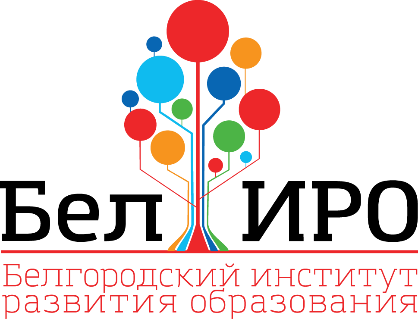 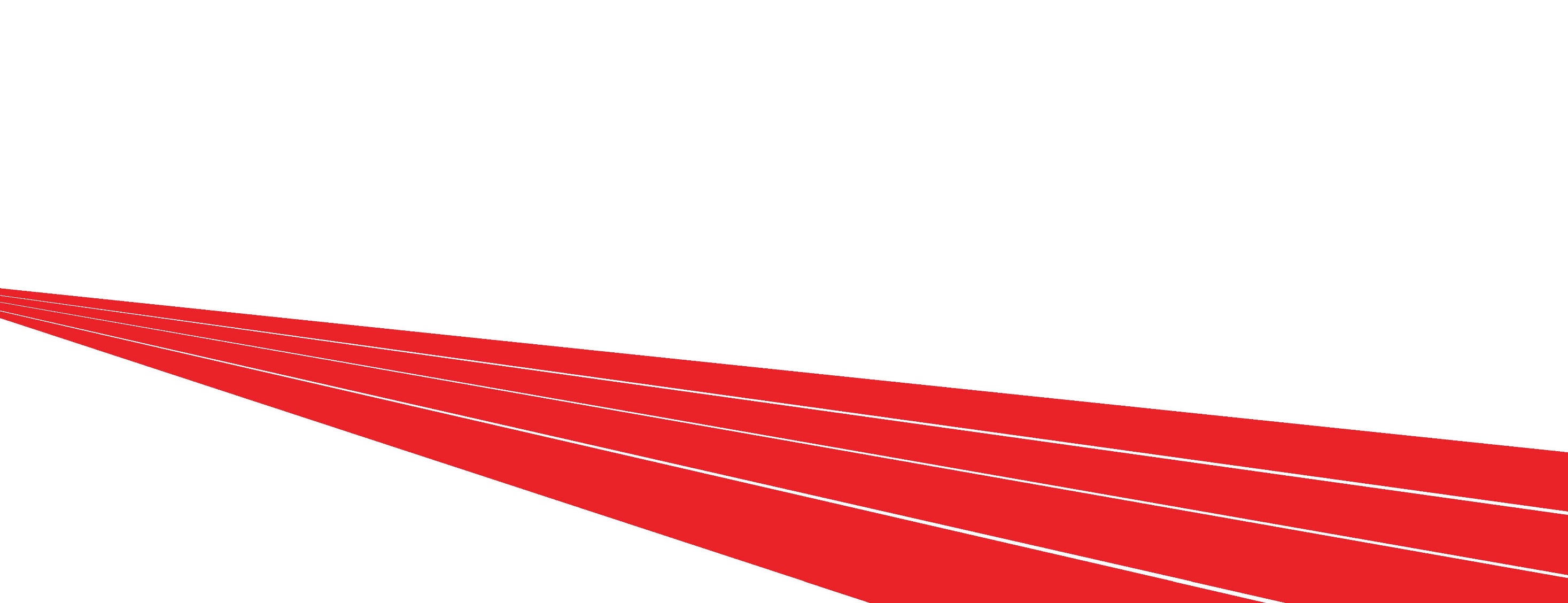 ГАЛЕРЕЯ ПОБЕДИТЕЛЕЙ
 регионального конкурса 
«Зелёный огонёк»
Направление «Деятельность органа управления образования по профилактике детского дорожно-транспортного травматизма в системе дошкольного образования»
ПОБЕДИТЕЛЬ
Управление образования 
администрации Борисовского района Белгородской области

Чухлебова Елена Ивановна
(начальник управления образования администрации Борисовского района)
Направление «Деятельность органа управления образования по профилактике детского дорожно-транспортного травматизма в системе дошкольного образования»
ПОБЕДИТЕЛЬ
Управление образования 
администрации Белгородского района Белгородской области

Бозина Наталья Алексеевна

(и.о. начальника управления образования администрации Белгородского района)
Направление «Деятельность дошкольных образовательных учреждений по профилактике дорожно-транспортного травматизма в системе дошкольного образования»
Городские дошкольные образовательные учреждения
ПОБЕДИТЕЛЬ
Муниципальное бюджетное дошкольное образовательное учреждение «Детский сад №15 «Колосок» города Губкина Белгородской области
 
Клокова Екатерина Александровна
(заведующий)
Направление «Деятельность дошкольных образовательных учреждений по профилактике дорожно-транспортного травматизма в системе дошкольного образования»
Городские дошкольные образовательные учреждения
ПОБЕДИТЕЛЬ
Муниципальное бюджетное дошкольное образовательное учреждение «Детский сад № 6 «Пчелка» г. Нового Оскола Белгородской области»

Коновалова Людмила Григорьевна
(заведующий)
Рудавина Ольга Станиславовна 
(старший воспитатель)
Направление «Деятельность дошкольных образовательных учреждений по профилактике дорожно-транспортного травматизма в системе дошкольного образования»
Городские дошкольные образовательные учреждения
ПОБЕДИТЕЛЬ
Муниципальное бюджетное дошкольное образовательное учреждение детский сад № 88 «Центр развития ребенка «Улыбка» города Белгорода

Подбельцева Татьяна Михайловна
(заведующий)
Лазарева Татьяна Владимировна
(старший воспитатель)
Направление «Деятельность дошкольных образовательных учреждений по профилактике дорожно-транспортного травматизма в системе дошкольного образования»
Поселковые дошкольные образовательные учреждения
ПОБЕДИТЕЛЬ
Муниципальное дошкольное образовательное учреждение Центр развития ребенка -  детский сад «Сказка» п. Ивня Белгородской области
 
Киселева Зинаида Ивановна
(заведующий)
Печеная Светлана Петровна
(старший воспитатель)
Направление «Деятельность дошкольных образовательных учреждений по профилактике дорожно-транспортного травматизма в системе дошкольного образования»
Сельские дошкольные образовательные учреждения
ПОБЕДИТЕЛЬ
Муниципальное бюджетное дошкольное образовательное учреждение «Детский сад «Сказка» общеразвивающего вида с. Ездочное 
Чернянского района Белгородской области»

Притулина Ольга Николаевна
(заведующий)
Направление «Деятельность педагогических работников дошкольных образовательных учреждений по профилактике дорожно-транспортного травматизма «Зелёный огонёк»
ПОБЕДИТЕЛЬ
Муниципальное бюджетное дошкольное образовательное учреждение «Детский сад № 15 «Колосок» города Губкина Белгородской области 
Малышева Светлана Александровна
(учитель-логопед)
тема опыта:
«Формирование у старших дошкольников навыков безопасного поведения на дороге посредством организации интерактивной образовательной среды»
Направление «Деятельность педагогических работников дошкольных образовательных учреждений по профилактике дорожно-транспортного травматизма «Зелёный огонёк»
ПОБЕДИТЕЛЬ
Муниципальное дошкольное образовательное учреждение «Детский сад «Аленушка» г.Строитель Яковлевского городского округа Белгородской области»

Воронова Ирина Владимировна 
тема опыта:
«Формирование у дошкольников культуры безопасного поведения на дороге посредством социально-значимых акций»
Направление «Деятельность педагогических работников дошкольных образовательных учреждений по профилактике дорожно-транспортного травматизма «Зелёный огонёк»
ПОБЕДИТЕЛЬ
Муниципальное бюджетное дошкольное  образовательное учреждение «Детский сад комбинированного вида №11» Алексеевского городского округа

Демиденко Ирина Григорьевна
тема опыта:
«Формирование основ культуры безопасности по правилам дорожного движения у детей дошкольного возраста на основе использования интеллект-карт»
Направление «Деятельность дошкольных образовательных учреждений по профилактике дорожно-транспортного травматизма в системе дошкольного образования»
Городские дошкольные образовательные учреждения
ПРИЗЁР
Муниципальное бюджетное дошкольное образовательное учреждение «Центр развития ребенка - детский сад №10» Алексеевского городского округа 
Кириченко Лилия Дмитриевна
(заведующий)
Овсянникова Светлана Николаевна
(старший воспитатель)
Направление «Деятельность дошкольных образовательных учреждений по профилактике дорожно-транспортного травматизма в системе дошкольного образования»
Городские дошкольные образовательные учреждения
ПРИЗЁР
Муниципальное дошкольное образовательное учреждение «Центр развития ребёнка - детский сад № 8 «Золотая рыбка» г. Валуйки Белгородской области 

Стадникова Наталья Алексеевна
(заведующий)
Овсянникова Елена Михайловна 
(старший воспитатель)
Направление «Деятельность дошкольных образовательных учреждений по профилактике дорожно-транспортного травматизма в системе дошкольного образования»
Поселковые дошкольные образовательные учреждения
ПРИЗЁР
Муниципальное дошкольное образовательное учреждение «Детский сад 
№ 3» п. Ракитное Ракитянского района Белгородской области
 
Даниленко Галина Ивановна
(заведующий)
Гладышева Ирина Александровна
(старший воспитатель)
Направление «Деятельность дошкольных образовательных учреждений по профилактике дорожно-транспортного травматизма в системе дошкольного образования»
Сельские дошкольные образовательные учреждения
ПРИЗЁР
Муниципальное бюджетное дошкольное образовательное учреждение «Грузсчанский детский сад» Борисовского района Белгородской области

Решетняк Элеонора Викторовна
(заведующий)
Направление «Деятельность педагогических работников дошкольных образовательных учреждений по профилактике дорожно-транспортного травматизма «Зелёный огонёк»
ПРИЗЁР
Муниципальное бюджетное дошкольное образовательное учреждение детский сад № 40 «Золотая рыбка» Старооскольского городского округа 
Браун Ксения Владимировна
Вешневицкая Ольга Владимировна
тема опыта:
«Применение веб-технологий в просветительской деятельности дошкольной образовательной организации по профилактике детского дорожно-транспортного травматизма»
Направление «Деятельность педагогических работников дошкольных образовательных учреждений по профилактике дорожно-транспортного травматизма «Зелёный огонёк»
ПРИЗЁР
Муниципальное дошкольное образовательное учреждение  детский сад №3 комбинированного вида города Валуйки Белгородской области 

Дронова Юлия Владимировна
тема опыта:
«Формирование у детей старшего дошкольного возраста представлений о правилах дорожного движения посредством использования технологии разноуровневого обучения»
Направление «Деятельность педагогических работников дошкольных образовательных учреждений по профилактике дорожно-транспортного травматизма «Зелёный огонёк»
ПРИЗЁР
Муниципальное бюджетное дошкольное образовательное учреждение «Детский сад «Россияночка» п. Чернянка Белгородской области»

Жиленкова Елена Петровна
тема опыта:
«Развивающий модульный бизиборд, как средство формирования первичных навыков безопасности дорожного движения у детей дошкольного возраста»
Направление «Деятельность педагогических работников дошкольных образовательных учреждений по профилактике дорожно-транспортного травматизма «Зелёный огонёк»
ПРИЗЁР
Муниципальное дошкольное образовательное учреждение «Центр развития ребенка  детский сад «Радуга» п. Вейделевка Белгородской области

Майорова Вита Станиславовна
тема опыта:
«Формирование у дошкольников основ дорожной безопасности посредством волонтерской деятельности»
Направление «Деятельность педагогических работников дошкольных образовательных учреждений по профилактике дорожно-транспортного травматизма «Зелёный огонёк»
ПРИЗЁР
Муниципальное автономное дошкольное образовательное учреждение «Центр развития  ребенка - детский сад «Солнышко»  п. Чернянка Белгородской области»

Коваленко Надежда  Евгеньевна
тема опыта:
«Использование LEGO - технологии в образовательной деятельности для формирования  навыков безопасного поведения на дороге у детей дошкольного возраста»
Направление «Деятельность дошкольных образовательных учреждений по профилактике дорожно-транспортного травматизма в системе дошкольного образования»
Городские дошкольные образовательные учреждения
ЛАУРЕАТ
Муниципальное бюджетное дошкольное образовательное учреждение детский сад № 63 «Машенька» Старооскольского городского округа

Ходеева Анна Михайловна
(заведующий)
Ситникова Людмила Анатольевна
(старший воспитатель)
Направление «Деятельность дошкольных образовательных учреждений по профилактике дорожно-транспортного травматизма в системе дошкольного образования»
Городские дошкольные образовательные учреждения
ЛАУРЕАТ
Муниципальное автономное дошкольное образовательное учреждение «Детский сад комбинированного вида № 1 г. Шебекино Белгородской
 области» 

Лукашова Татьяна Анатольевна
(заведующий)
Кондакова Наталья Дмитриевна
(старший воспитатель)
Направление «Деятельность дошкольных образовательных учреждений по профилактике дорожно-транспортного травматизма в системе дошкольного образования»
Поселковые дошкольные образовательные учреждения
ЛАУРЕАТ
Муниципальное бюджетное дошкольное образовательное учреждение «Детский сад общеразвивающего вида № 2 «Родничок» п. Прохоровка Прохоровского района Белгородской области

Герасимова Лариса Николаевна
(заведующий)
Курепина Елена Юрьевна
(старший воспитатель)
Направление «Деятельность дошкольных образовательных учреждений по профилактике дорожно-транспортного травматизма в системе дошкольного образования»
Сельские дошкольные образовательные учреждения
ЛАУРЕАТ
Муниципальное дошкольное образовательное учреждение «Детский сад 
№ 23 с. Таврово Белгородского района Белгородской области» 

Тарасова Наталья Ивановна
(заведующий)
Антонова Антонида Николаевна
(старший воспитатель)
Направление «Деятельность педагогических работников дошкольных образовательных учреждений по профилактике дорожно-транспортного травматизма «Зелёный огонёк»
ЛАУРЕАТ
Муниципальное дошкольное образовательное учреждение «Центр развития ребенка – детский сад № 10» г. Валуйки Белгородской области

Зыбина Анна Викторовна
тема опыта:
«Формирование элементарных представлений о правилах безопасного поведения на улицах города у детей дошкольного возраста посредством технологии «образовательный геокешинг»
Направление «Деятельность педагогических работников дошкольных образовательных учреждений по профилактике дорожно-транспортного травматизма «Зелёный огонёк»
ЛАУРЕАТ
Областное государственное бюджетное общеобразовательное учреждение «Чернянская средняя общеобразовательная школа № 4 Белгородской области" структурное подразделение: Детский сад «Алёнушка»

Туренко Валентина Ивановна
тема опыта:
«Организация модульного подхода в педагогическом процессе по формированию у дошкольников навыков безопасного поведения на улицах и дорогах»
Направление «Деятельность педагогических работников дошкольных образовательных учреждений по профилактике дорожно-транспортного травматизма «Зелёный огонёк»
ЛАУРЕАТ
Муниципальное дошкольное образовательное учреждение Центр развития ребенка – детский сад «Сказка» п. Ивня
Белгородской области

Кошлакова Наталья Сергеевна
тема опыта:
«Использование квест-технологии для формирования у дошкольников культуры безопасного поведения на дороге»
Направление «Деятельность педагогических работников дошкольных образовательных учреждений по профилактике дорожно-транспортного травматизма «Зелёный огонёк»
ЛАУРЕАТ
Муниципальное бюджетное дошкольное образовательное учреждение «Детский сад № 9 комбинированного вида г. Нового Оскола Белгородской области»
Моисеева Наталья Николаевна
тема опыта:
«Формирование у детей дошкольного возраста навыков безопасного поведения на дорогах и предупреждение дорожно-транспортного травматизма посредством использования разнообразных форм и методов»
Направление «Деятельность педагогических работников дошкольных образовательных учреждений по профилактике дорожно-транспортного травматизма «Зелёный огонёк»
ЛАУРЕАТ
Муниципальное бюджетное дошкольное образовательное учреждение «Детский сад «Светлячок» общеразвивающего вида п. Чернянка Белгородской области

Калашникова Евгения Николаевна
тема опыта:
«Формирование основ безопасного поведения на дорогах у детей дошкольного возраста в процессе художественно-творческой деятельности»
Направление «Деятельность педагогических работников дошкольных образовательных учреждений по профилактике дорожно-транспортного травматизма «Зелёный огонёк»
ЛАУРЕАТ
Муниципальное дошкольное образовательное учреждение «Детский сад № 3» п. Ракитное Ракитянского района Белгородской области

Коломийченко Татьяна Васильевна
тема опыта:
«Использование квест-технологии как средства повышения знаний по безопасности дорожного движения у воспитанников дошкольного образовательного учреждения»
Конкурс-проект «Нулевой километр безопасности»
ПРИЗЁР
В номинации Интернет-челлендж детских автокресел:
- авторский коллектив муниципального бюджетного дошкольного образовательного учреждения «Детский сад общеразвивающего вида№ 36 «Колокольчик» города Губкина Белгородской области (Беликова Олеся Геннадьевна, Рязанцева Оксана Владимировна, воспитатели).
Конкурс-проект «Нулевой километр безопасности»
ПРИЗЁР
В номинации «Акции» (для детей), направленные на пропаганду соблюдения правил дорожного движения:
- авторский коллектив муниципального бюджетного дошкольного образовательного учреждения «Детский сад общеразвивающего вида№ 26 «Кораблик» города Губкина Белгородской области (Попова Любовь Николаевна, Зубкова Наталья Анатольевна, воспитатели);
- авторский коллектив муниципального автономного дошкольного образовательного учреждения «Детский сад комбинированного вида№ 2 «Ромашка» города Губкина Белгородской области (Осинцева Маргарита Анатольевна, Рощупкина Татьяна Юрьевна, воспитатели);
- авторский коллектив муниципального бюджетного дошкольного образовательного учреждения «Центр развития ребенка - детский сад «Кристаллик» посёлка Чернянка Белгородской области (Дмитриева Елена Владимировна, Ключевская Ирина Михайловна, Литвинова Диана);
Тереховскую Любовь Юрьевну, воспитателя муниципального бюджетного дошкольного образовательного учреждения «Детский сад общеразвивающего вида № 1 «Ромашка» посёлка Прохоровка Белгородской области.
Конкурс-проект «Нулевой километр безопасности»
ПРИЗЁР
В номинации семейный проект «Я водитель Миши – значит скорость ниже»:
- авторский коллектив муниципального бюджетного дошкольного образовательного учреждения «Детский сад присмотра и оздоровления№ 13 «Солнышко» города Губкина Белгородской области (Андросова Ольга Викторовна, Грызунова Надежда Васильевна, Беганова Валентина Александровна, Беганов Ярослав);
- авторский коллектив муниципального автономного дошкольного образовательного учреждения «Детский сад комбинированного вида№ 37 «Ягодка» города Губкина Белгородской области (Апатенко Анастасия Александровна, Глущенко Елена Николаевна, Апатенко Дмитрий);
- авторский коллектив муниципального автономного дошкольного образовательного учреждения «Детский сад комбинированного вида№ 39 «Золотая рыбка» города Губкина Белгородской области (Сергеева Оксана Николаевна, Богданова Марина Вячеславовна, Богданов Виктор Вячеславович, Богданова Мария);
Конкурс-проект «Нулевой километр безопасности»
ПРИЗЁР
В номинации семейный проект «Я водитель Миши – значит скорость ниже»:
- авторский коллектив муниципального бюджетного дошкольного образовательного учреждения «Детский сад общеразвивающего вида№ 36 «Колокольчик» города Губкина Белгородской области (Белоус Ирина Александровна, Бугаец Анастасия Евгеньевна, Суркова Елена Александровна, Сурков Евгений Алексеевич, Суркова Ксения);
- авторский коллектив муниципального бюджетного дошкольного образовательного учреждения «Детский сад общеразвивающего вида№ 1 «Ромашка» посёлка Прохоровка Белгородской области (Логвинова Ирина Юрьевна, Логвинова Маргарита, Логвинова Софья);
- авторский коллектив муниципального бюджетного дошкольного образовательного учреждения «Детский сад «Светлячок»  общеразвивающего вида посёлка Чернянка  Белгородской области (Бодрова Людмила Михайловна, Чигринская Галина Валентиновна, Хохлова Виктория Алексеевна, Хохлов Артем).